The Tools of Astronomy
How astronomers study space
Electromagnetic Radiation (EMR)
Light can travel through _____________________
All EMR travels at the speed of light  _______ m/sec
Astronomers study different types of EMR
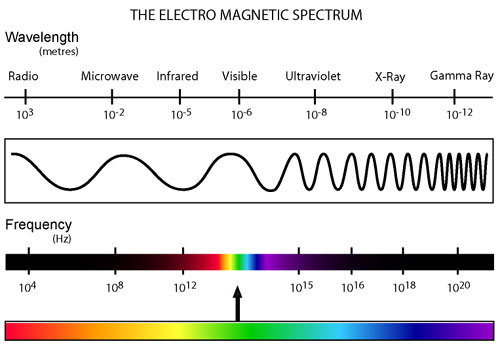 EMR continued
Different types of EMR are classified according to ______________and ____________
Wavelength (λ)- distance between _______________
Frequency (f)- _______________occurring per second
Look at the diagram below- which color has the longest wavelength?  (_____) Shortest wavelength? (_____)
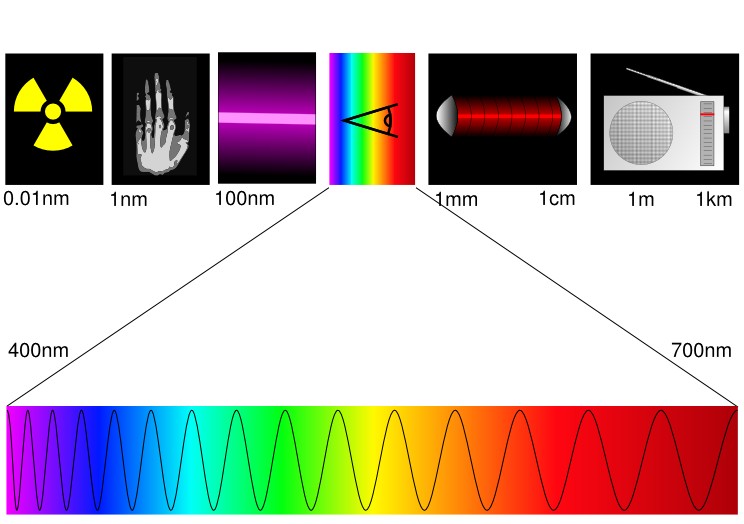 700 nm
400 nm
Wave basics
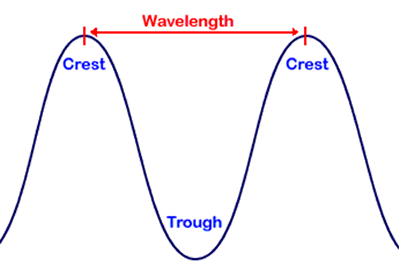 Draw a wave with 4 cycles per second:  [                            ]
Draw a wave with 10 cycles per second: [                           ]
Which wave has the shorter wavelength? 
Which wave has the longer wavelength?
Telescopes: Refractors
Astronomers use two main types of telescopes to gather and study visible light: refractors and reflectors
REFRACTORS
Use at least two _________________ to magnify an image
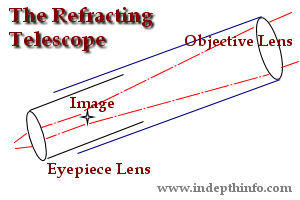 Telescopes: Reflectors
Use large _________________ to magnify an image
Most telescopes are ______________
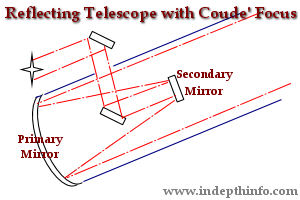 Telescopes
Objective lens or
mirror gathers light
Eyepiece lens
focuses light
Light gathering power
of the lens is related
to the size of the lens
	* inverse square law
________________
Double the radius and light gathering power increases __________
Most major observatories are located in ________, _______ elevation locations in order to minimize light and atmospheric _______________.
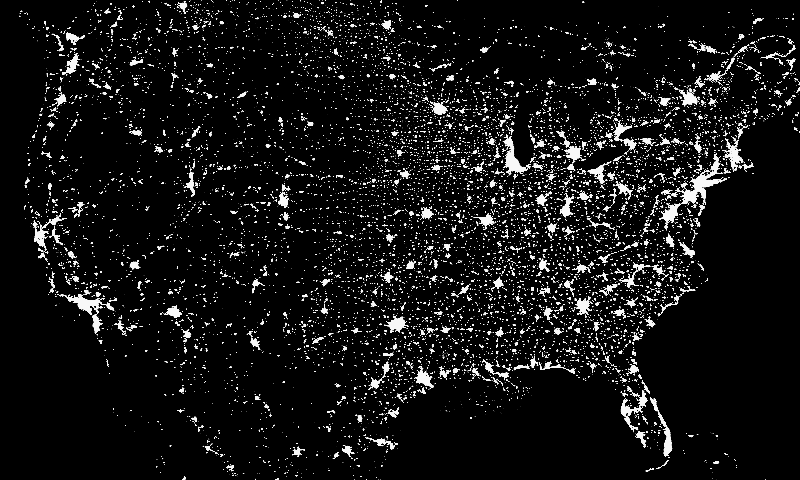 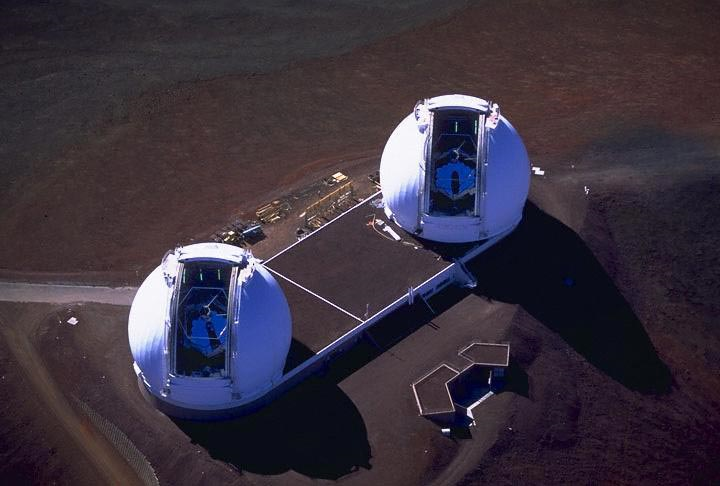 Radio Telescopes
Used to study __________ waves (not visible light)
Use the same principle as radar
Can be very large
___________ dishes are kind of like a radio telescope





Very Large Array in New Mexico
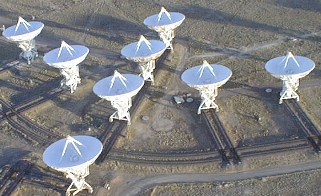 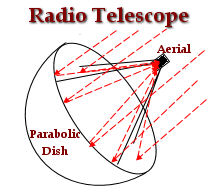 Chandra X-Ray Observatory
Unmanned satellite launched in 1999
Located __________ of Earth’s atmosphere
Studies ________ emissions from supernovas, black holes, neutron stars, etc.
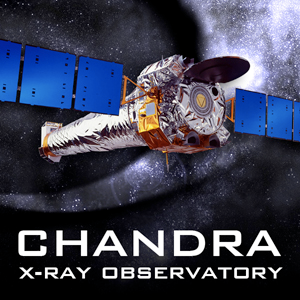 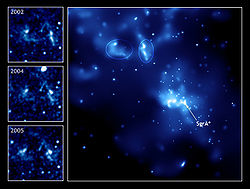 Sagittarius A- supermassive black hole at center of Milky Way
Hubble Space Telescope
Located outside of Earth’s ____________ (about 350 miles or 589 Km above surface), so it can “see” more
Orbits Earth once every ____ minutes
Can detect ____, visible and__________ forms of EMR
________-powered
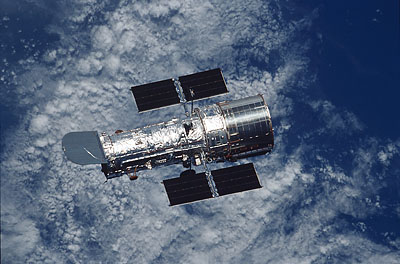 http://blogs.nature.com/news/thegreatbeyond/hubble.jpg
James Webb Telescope
Successor to ______________
Will observe ___________ light from faint and very distant objects
Will be much further away from Earth (about 1.5 million km) than Hubble
Launch during 2018
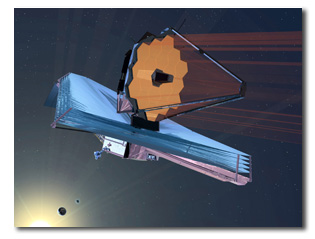